Презентация театрального кружка «Семейный театр»
МБОУ СОШ № 60 имени Героя Советского Союза Александра Николаевича Синицына
Город Тула 
2012 год
Выполнила учитель
 начальных классов Умарова Т.В.
Театральный кружок  работает первый год
Участники кружка- ученики 3 класса А
Руководитель Умарова Т.В.
Программа рассчитана на один год занятий с расчетом один час в неделю (34 часа).
Программа «Семейный театр» преследует цели: способствовать раскрытию творческого потенциала каждого ребенка, помочь овладеть навыками коллективного взаимодействия и общения, привить через театр интерес к мировой художественной культуре и дать первичные сведения о ней, научить творчески относиться к любой работе.
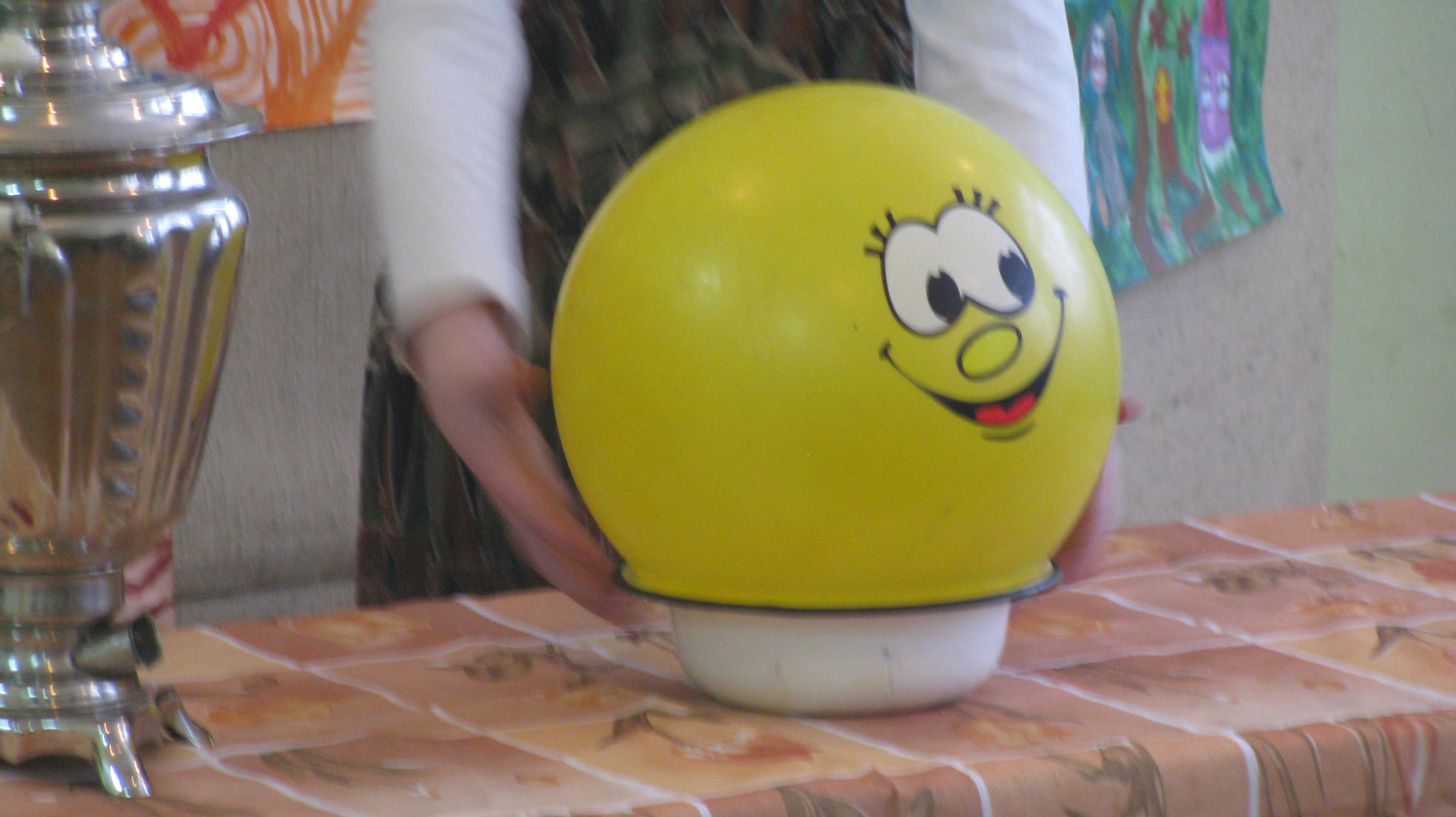 11 декабря состоялся творческий отчет работы театрального кружка.Был показан спектакль «Колобок» по мотивам русской народной сказки.
Вход осуществлялся по билетам.
Были созданы два состава  труппы
Дети были взаимозаменяемы
В  числе приглашенных были ученики 1 и 2 классов, родители , учителя школы, администрация
Кроме  актеров  в постановке принимали участие
звукорежиссер
суфлер и билетеры,  работники сцены,
 художники - декораторы
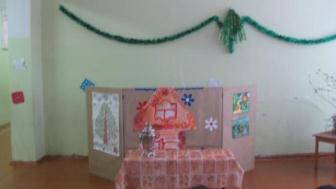